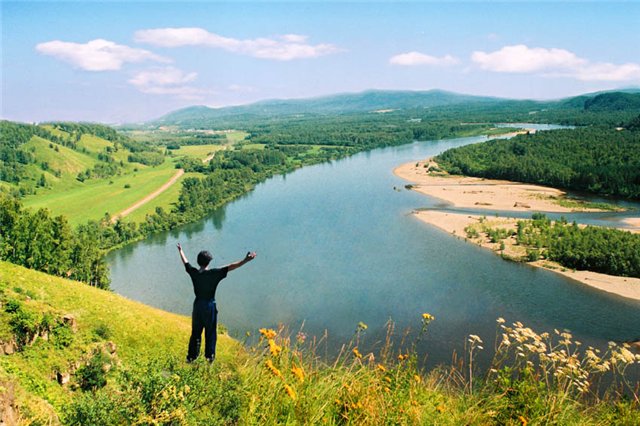 РОССИЯ – РОДИНА МОЯ!
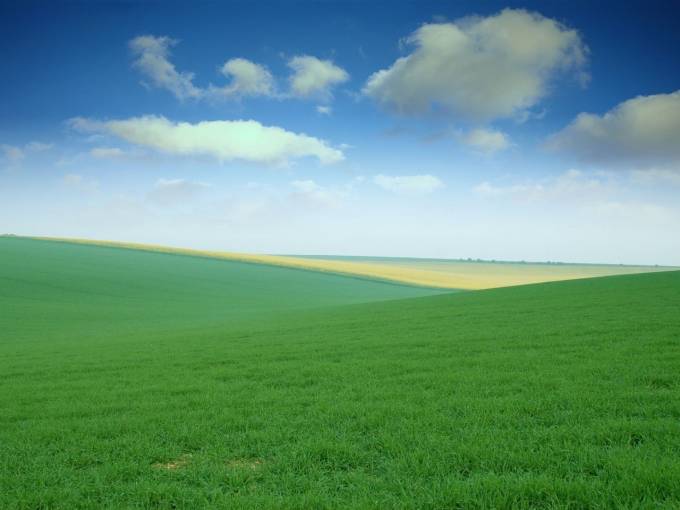 Нет края на свете красивей,Нет Родины в мире светлей!Россия, Россия, Россия, –Что может быть сердцу милей?
Кто был тебе равен по силе?Терпел пораженья любой!Россия, Россия, Россия, –Мы в горе и счастье – с тобой!
Россия! Как Синюю птицу,Тебя бережём мы и чтим,А если нарушат границу,Мы грудью тебя защитим!
И если бы нас вдруг спросили:"А чем дорога вам страна?"– Да тем, что для всех нас Россия,Как мама родная, – одна!(В. Гудимов)
Родина – это место, где ты родился, где ты живёшьсо своими родителями, со своими друзьями.Столица нашей Родины - МОСКВА
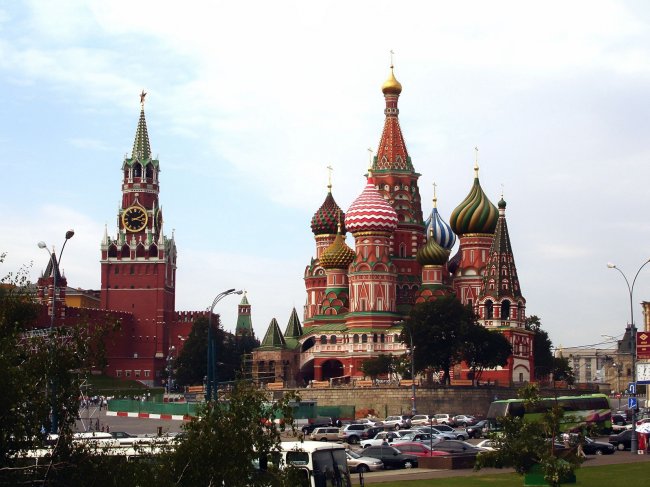 На свете много разных стран, но есть одна:от белых льдов до теплых рек раскинулась она.Наша страна -  РОССИЯ, самое большое по площади государство мира.
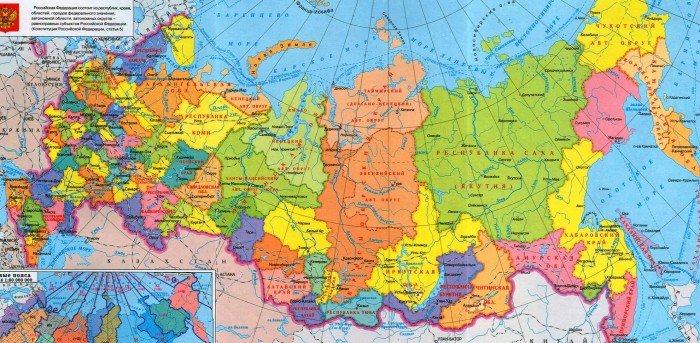 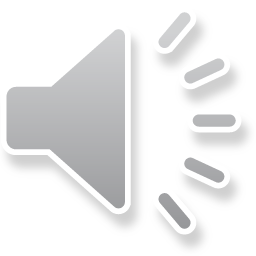 Герб России
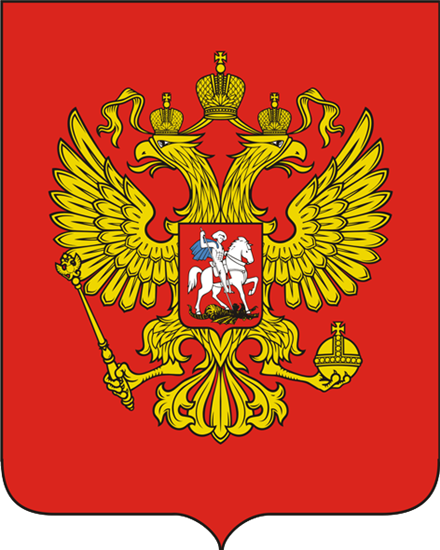 Герб России — один из главных государственных символов России, наряду с флагом и гимном. Современный герб России представляет собой золотого двухглавого орла на красном фоне. Над головами орла изображены три короны, ныне символизирующие суверенитет как всей Российской Федерации, так и ее частей, субъектов Федерации; в лапах — скипетр и держава, олицетворяющие государственную власть и единое государство; на груди — изображение всадника, поражающего копьем дракона. Это один из древних символов борьбы добра со злом, света с тьмой, защиты Отечества.
Флаг России
Три горизонтальные полосы одинаковой ширины.
Цвета полос: белый, синий, красный.
Белый, синий и красный цвета с древних времен на Руси означали:
белый цвет - благородство и откровенность;
синий цвет - верность, честность, безупречность и целомудрие;
красный цвет - мужество, смелость, великодушие и любовь.
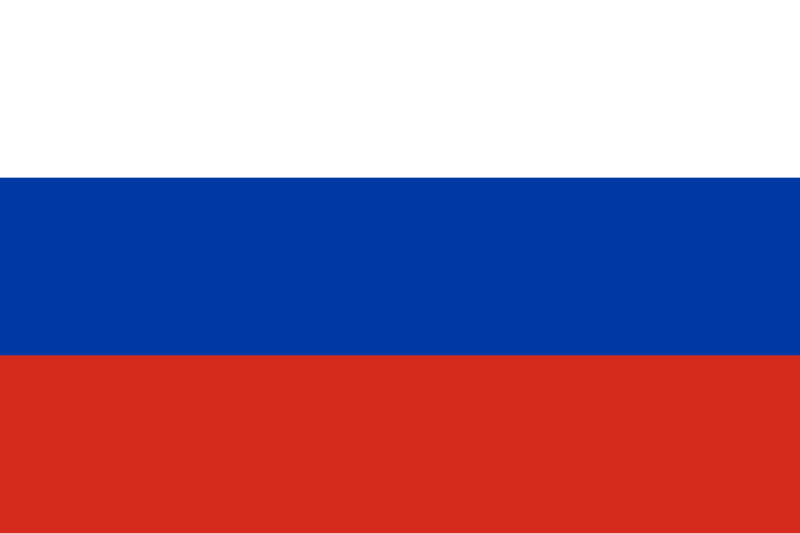 Велика наша Родина. Если сесть в самолёт и пролететьнад её территорией, то можно увидеть разные природные зоны.
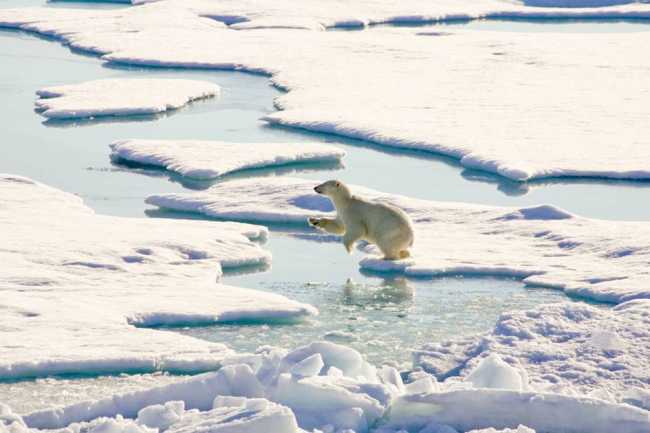 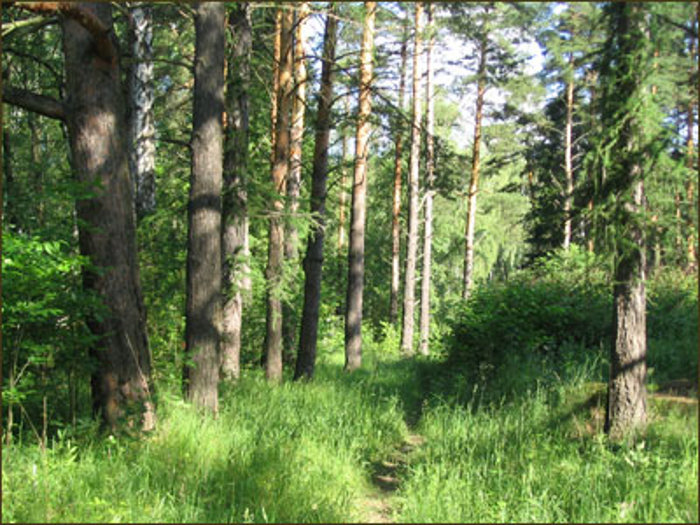 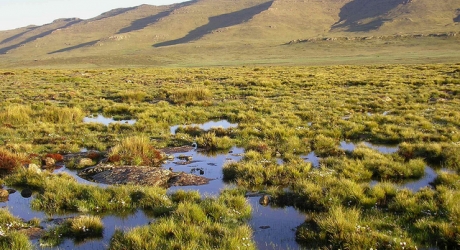 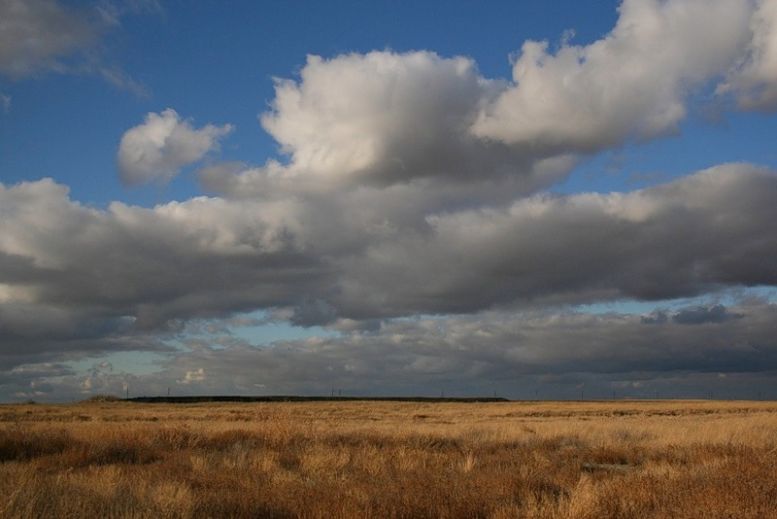 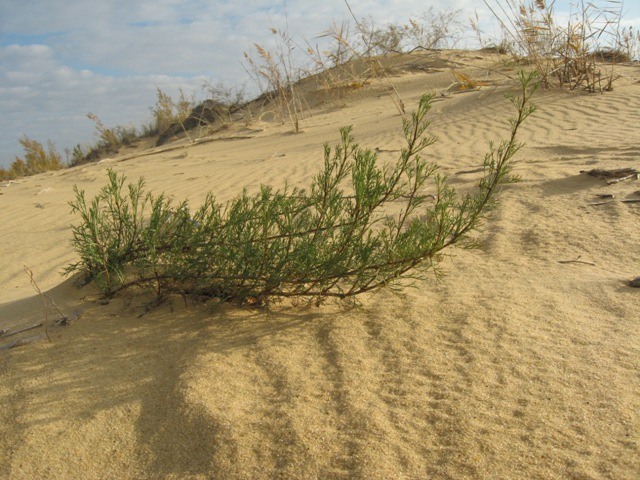 Мы видим как красива и богата наша страна.Мы испытываем чувство гордости за свою Родину,за свой народ и страну, за свою землю и её историю.
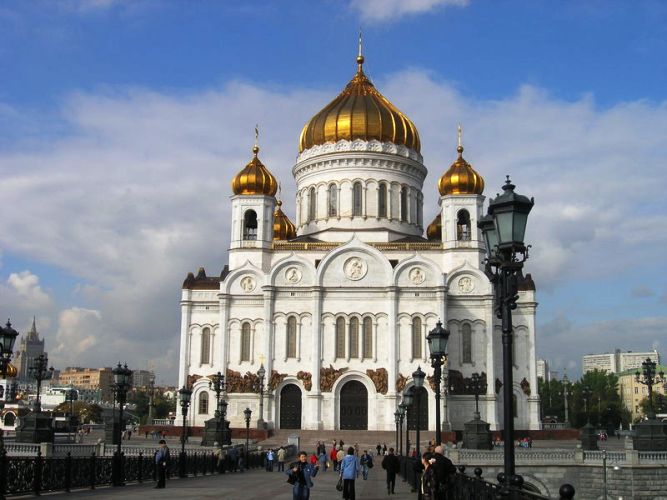 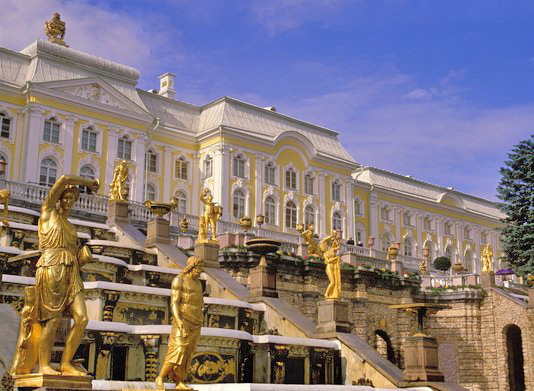 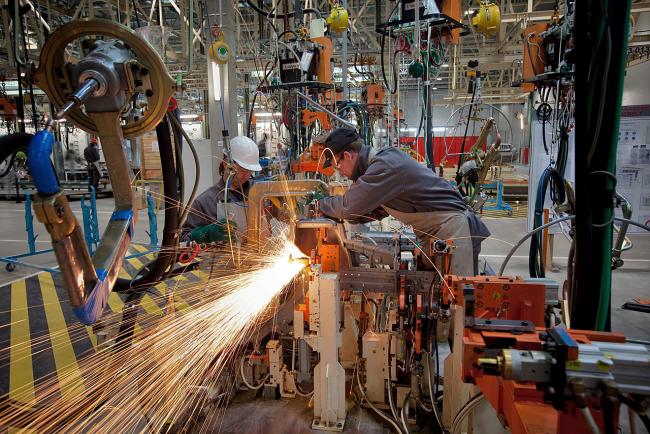 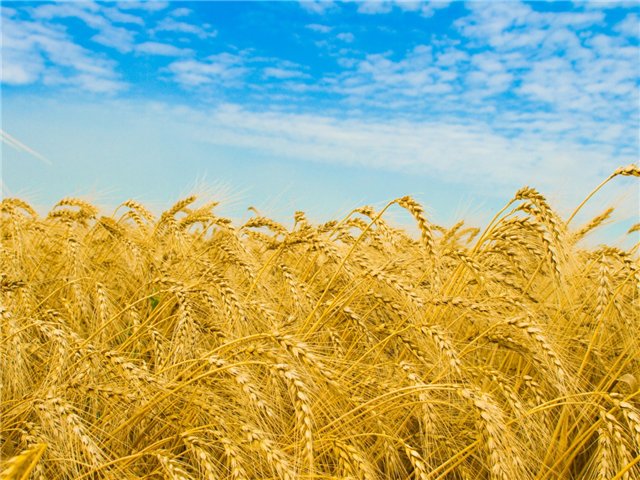 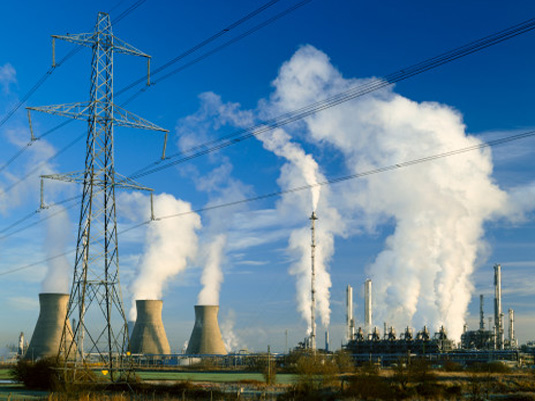 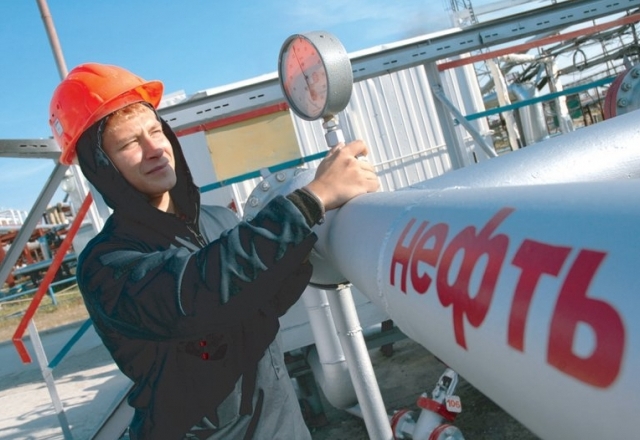 В истории России много знаменательных дат. Одной из самых важных является День народного единства. 4 ноября 1612 г. воины народного ополчения под предводительством Кузьмы Минина и Дмитрия Пожарского штурмом взяли Китай-город, освободив Москву от польских интервентов и продемонстрировав образец героизма и сплочённости всего народа вне зависимости от происхождения, вероисповедания и положения в обществе. Согласно православному церковному календарю в этот день отмечается «Празднование Казанской иконе Божьей Матери.
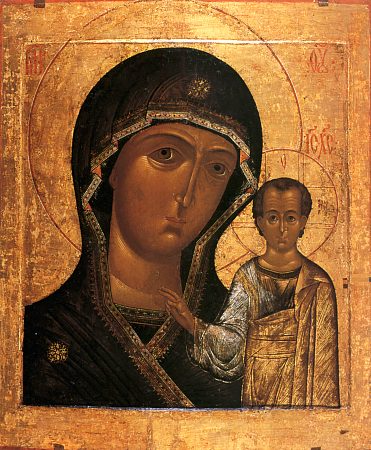 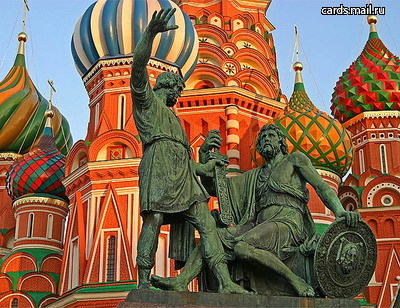 Олицетворяют родную землю её символы.Каждое государство имеет свои символы – это  Герб, Флаг, Гимн.
Символы – это знаки отличия нашей страны от других стран.Символы нашей Родины насчитывают не одну сотню лет.
Первый государственный Герб России появился в конце 15 века,          первый Флаг - в 18 веке,   а первый Гимн – в 19 веке.
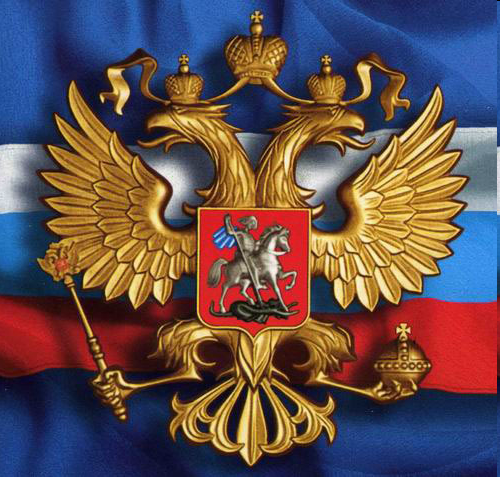 Вопросы
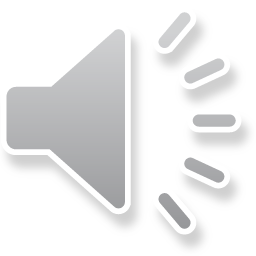 Источники
http://ru.wikipedia.org/wiki/%C4%E5%ED%FC_%ED%E0%F0%EE%E4%ED%EE%E3%EE_%E5%E4%E8%ED%F1%F2%E2%E0
http://www.russlav.ru/aktualno/stikhi-o-rossii.html
http://ria.ru/politics/20081130/156156194.html